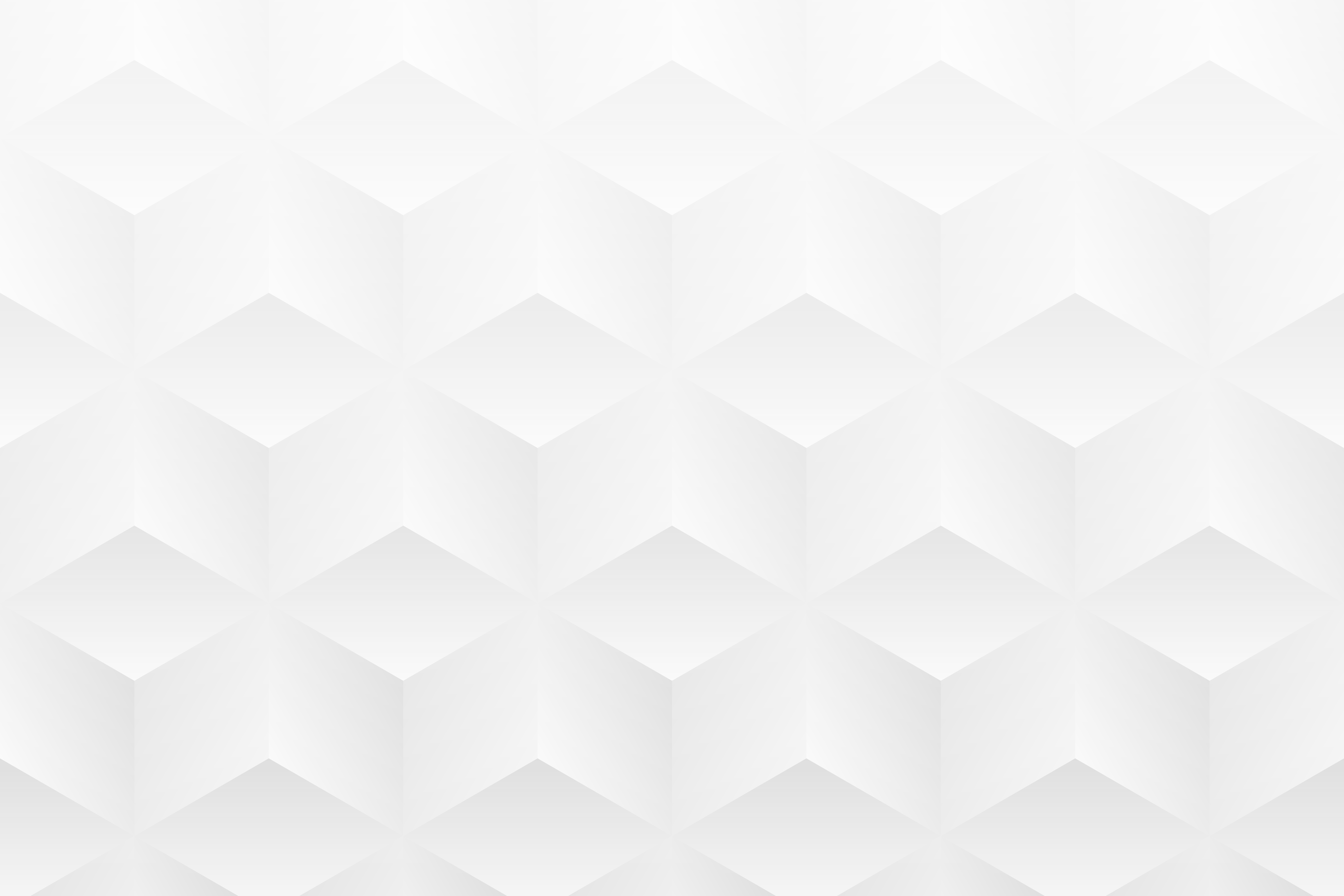 RACI RESPONSIBILITY ASSIGNMENT TEMPLATE
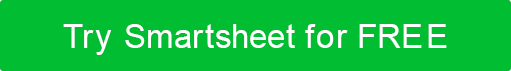 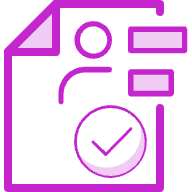 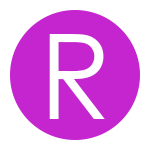 RESPONSIBLE
RACI 
Responsibility Assignment
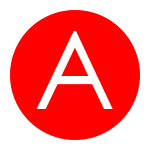 ACCOUNTABLE
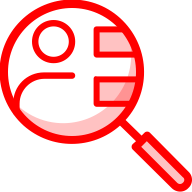 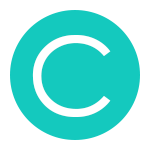 CONSULTED
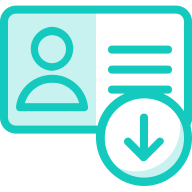 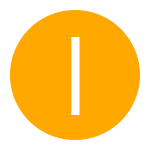 INFORMED
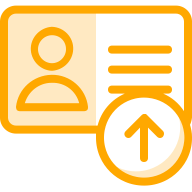 00/00/0000
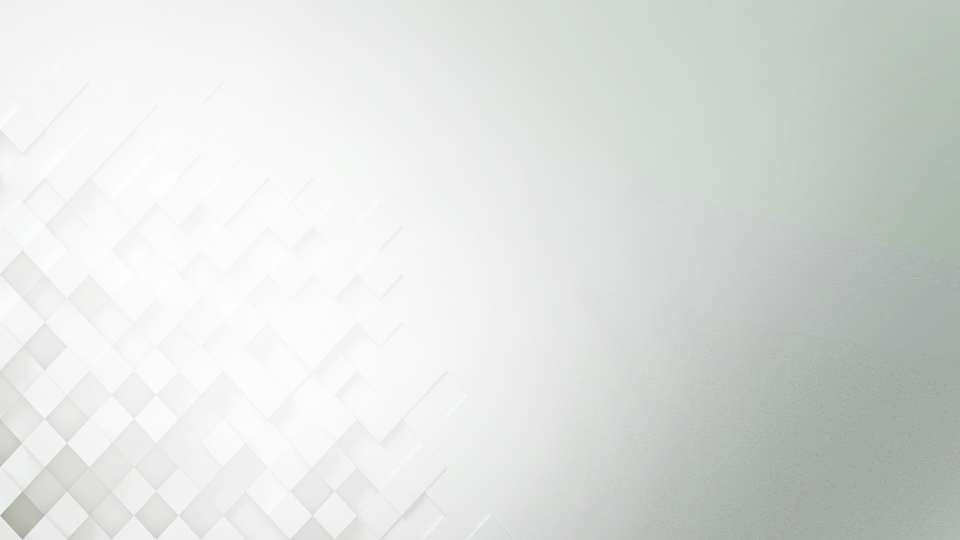 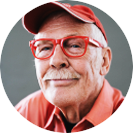 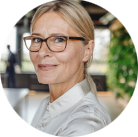 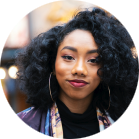 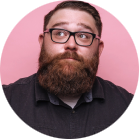 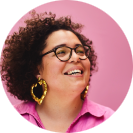 Georgia Thomas
ROLE / TITLE
Richard Fish
DESIGNER
John Cage
DEV
Elaine Vassal
PM
Nelle Porter
CONTENT
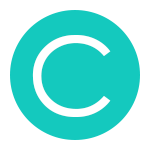 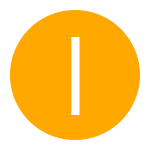 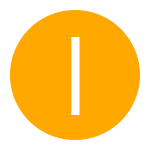 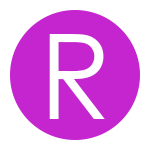 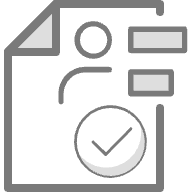 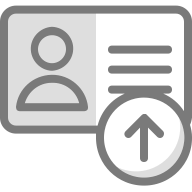 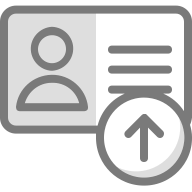 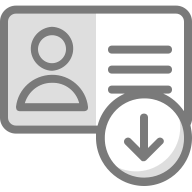 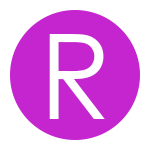 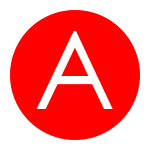 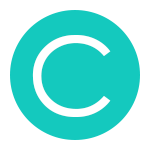 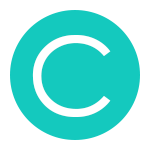 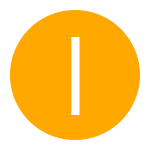 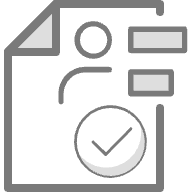 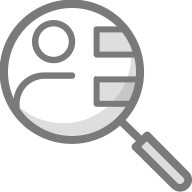 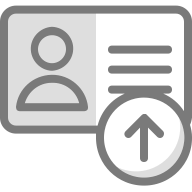 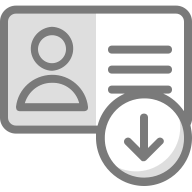 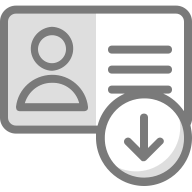 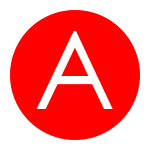 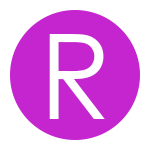 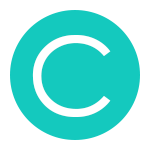 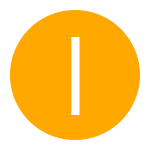 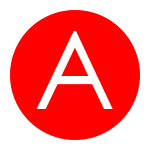 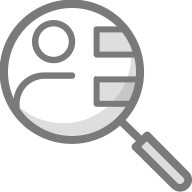 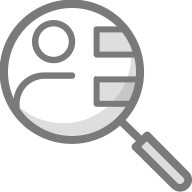 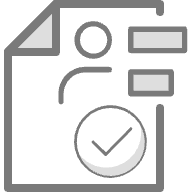 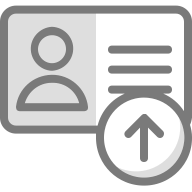 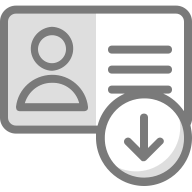 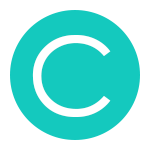 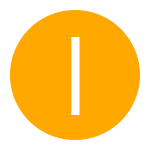 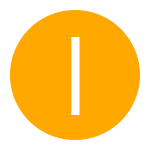 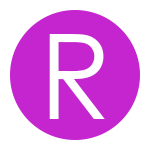 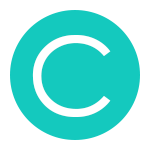 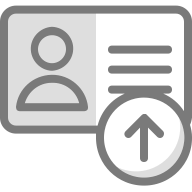 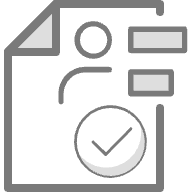 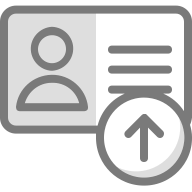 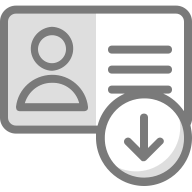 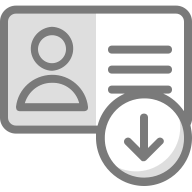 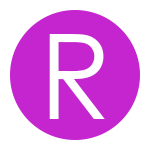 RESPONSIBLE
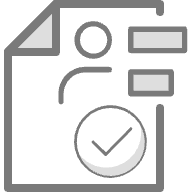 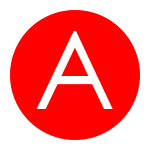 ACCOUNTABLE
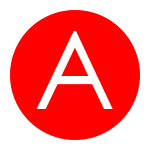 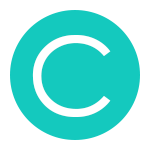 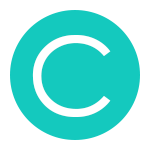 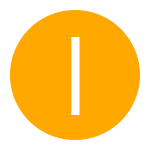 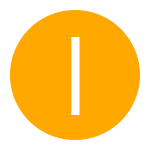 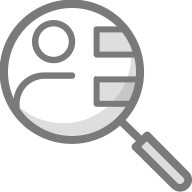 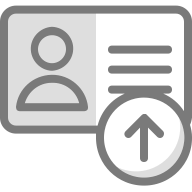 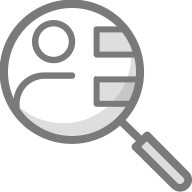 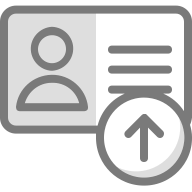 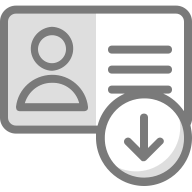 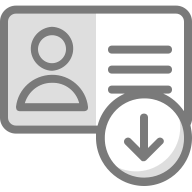 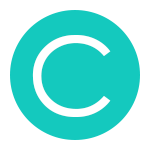 CONSULTED
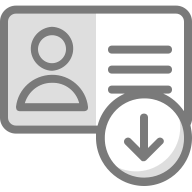 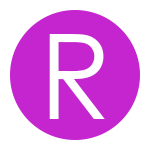 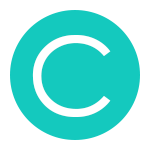 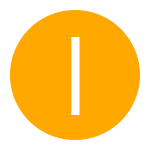 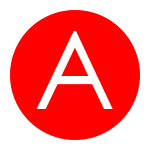 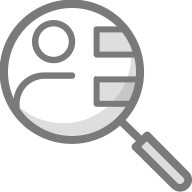 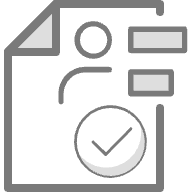 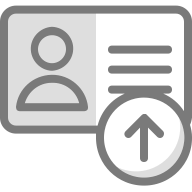 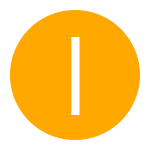 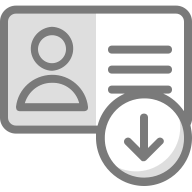 INFORMED
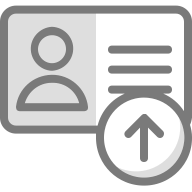 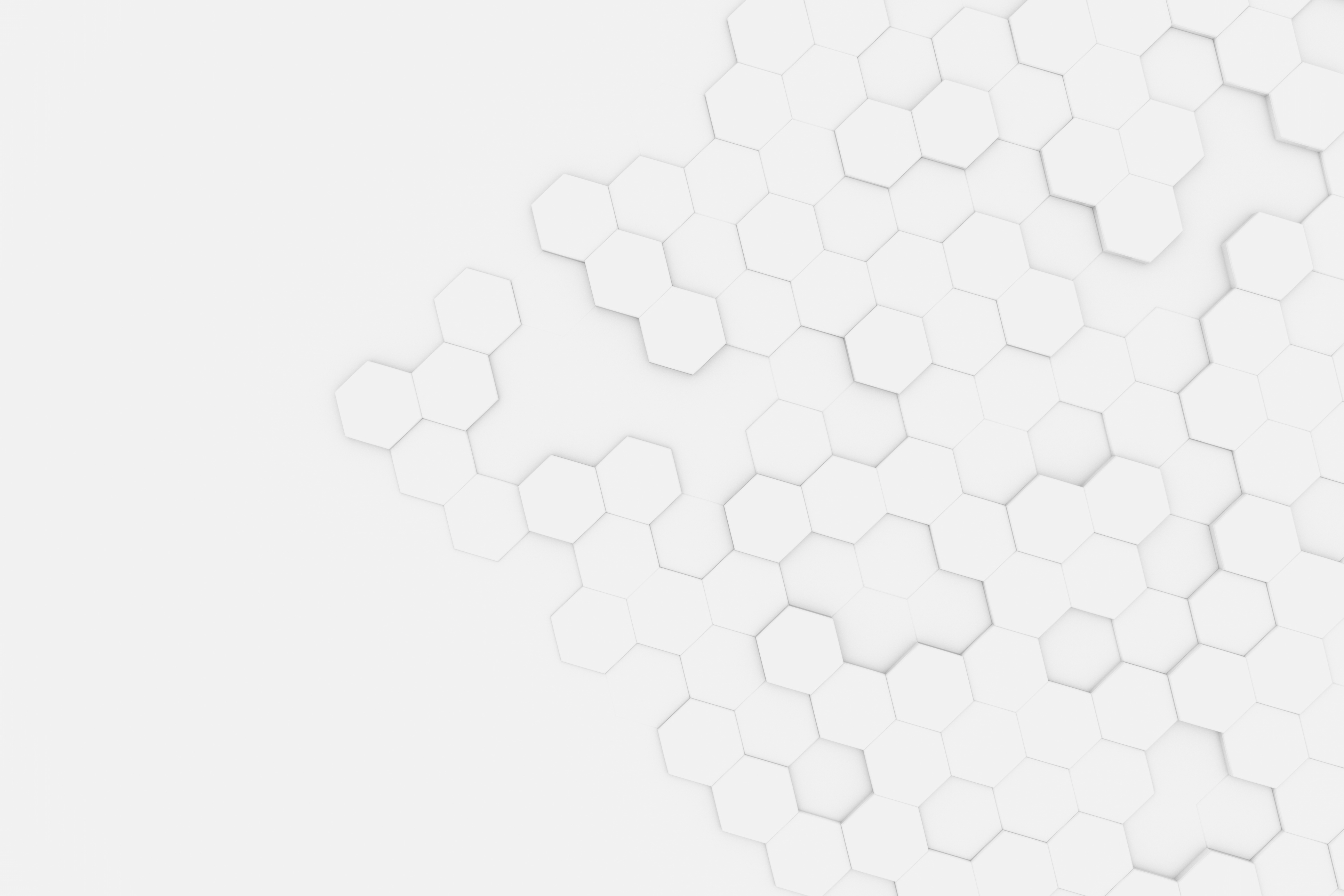 NOTES
summary information / comments
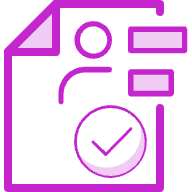 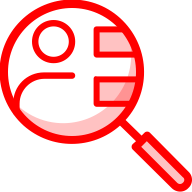 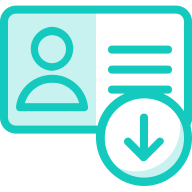 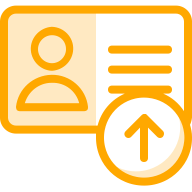